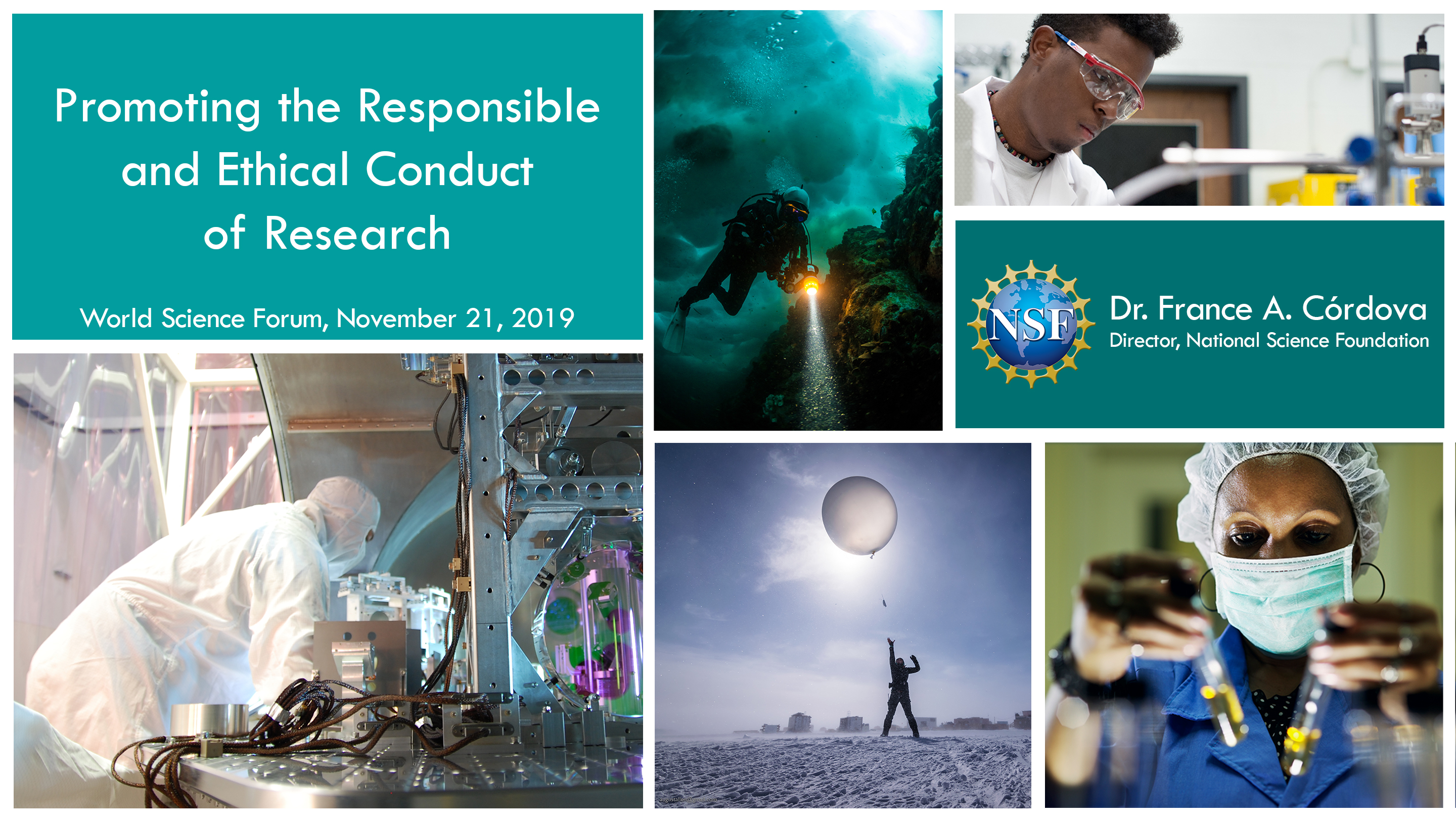 Dr. France A. CórdovaDirectorNational Science Foundation
Key Points
The responsible and ethical conduct of research inspires credible science, a collaborative research culture, and the trust of the public.

Promoting the responsible and ethical conduct of research is central to the fulfillment of NSF’s mission.

The US White House Office of Science and Technology Policy (OSTP) is leading a coordinated effort across US science agencies to support the integrity of America’s research enterprise.
2
What is the Responsible and Ethical Conduct of Research?
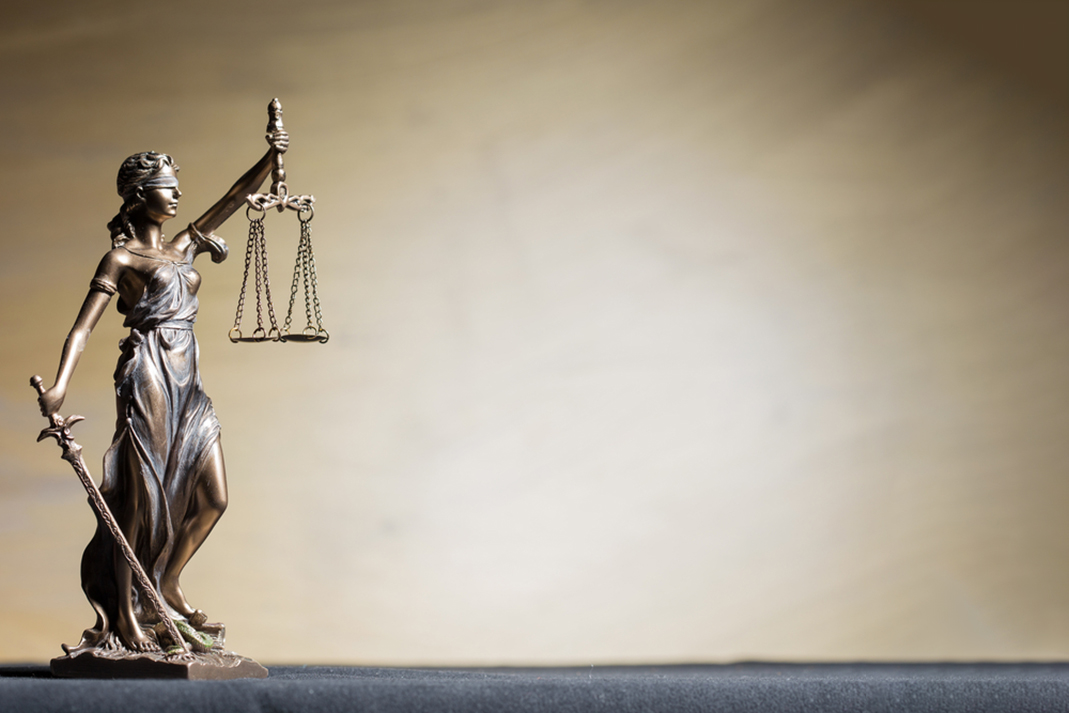 Generate and disseminate knowledge with rigor and integrity
Conduct peer review with the highest ethical  standards
Protect intellectual property
Treat students and colleagues fairly and with respect
3
Why is Responsible and Ethical Conduct Important?
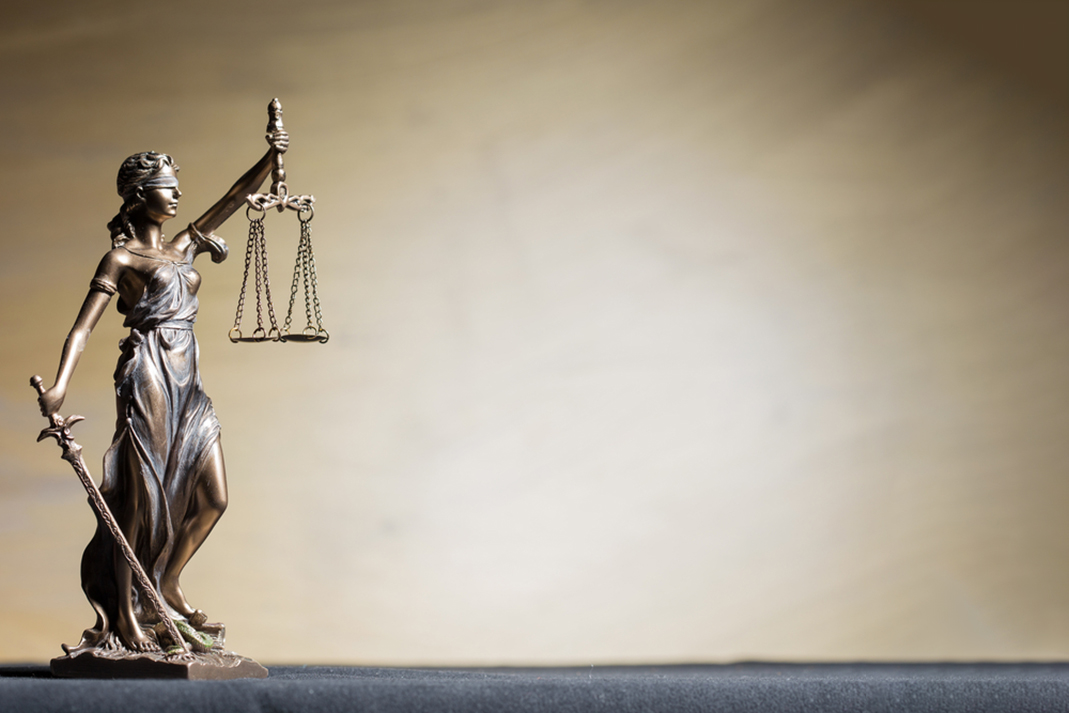 Enables sound research results
Promotes best practices
Considers impact of research on people and society
Creates inclusive environments
Strengthens public trust
4
Promoting the Responsible & Ethical Conduct of Research
Responsibleand Ethical Science
IdentifyPriorities
andRole for NSF
Create
Policy
+
Engage the Public
Fund
Basic
Research
5
Identifying Priorities
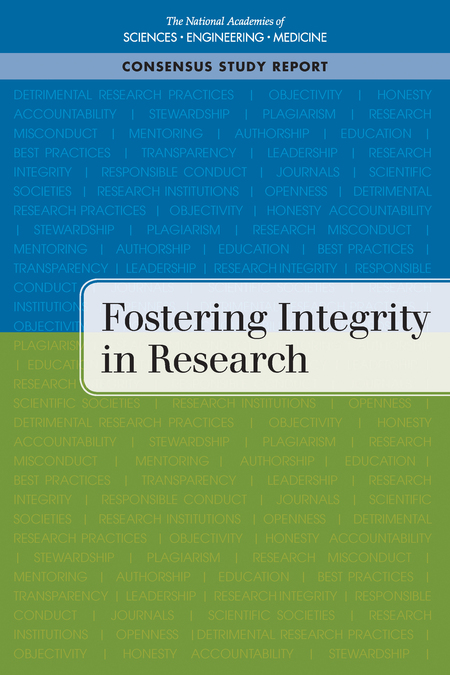 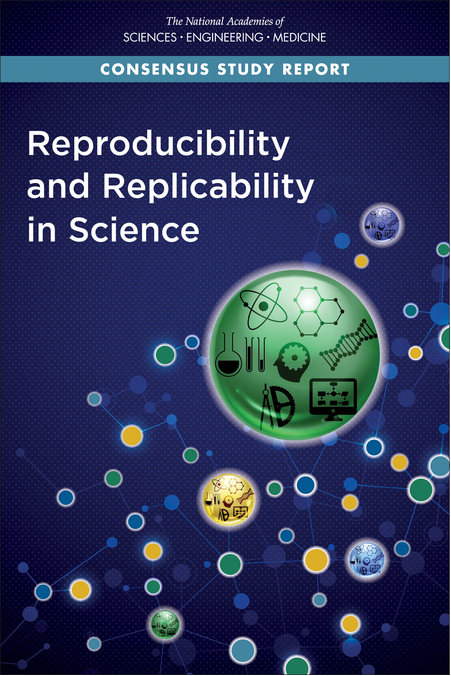 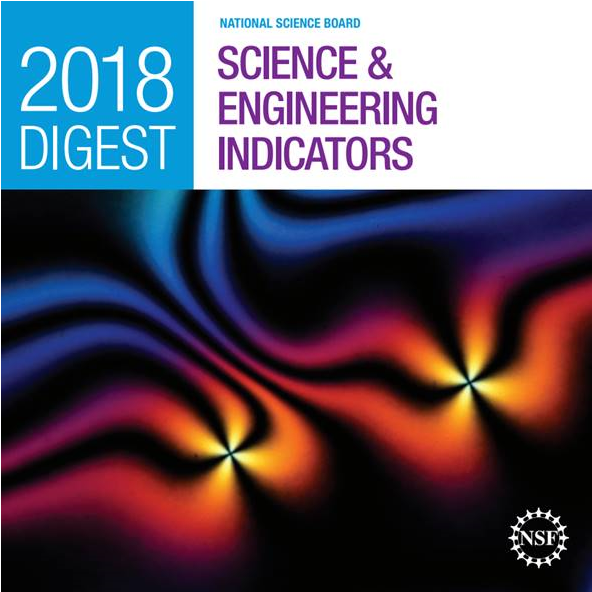 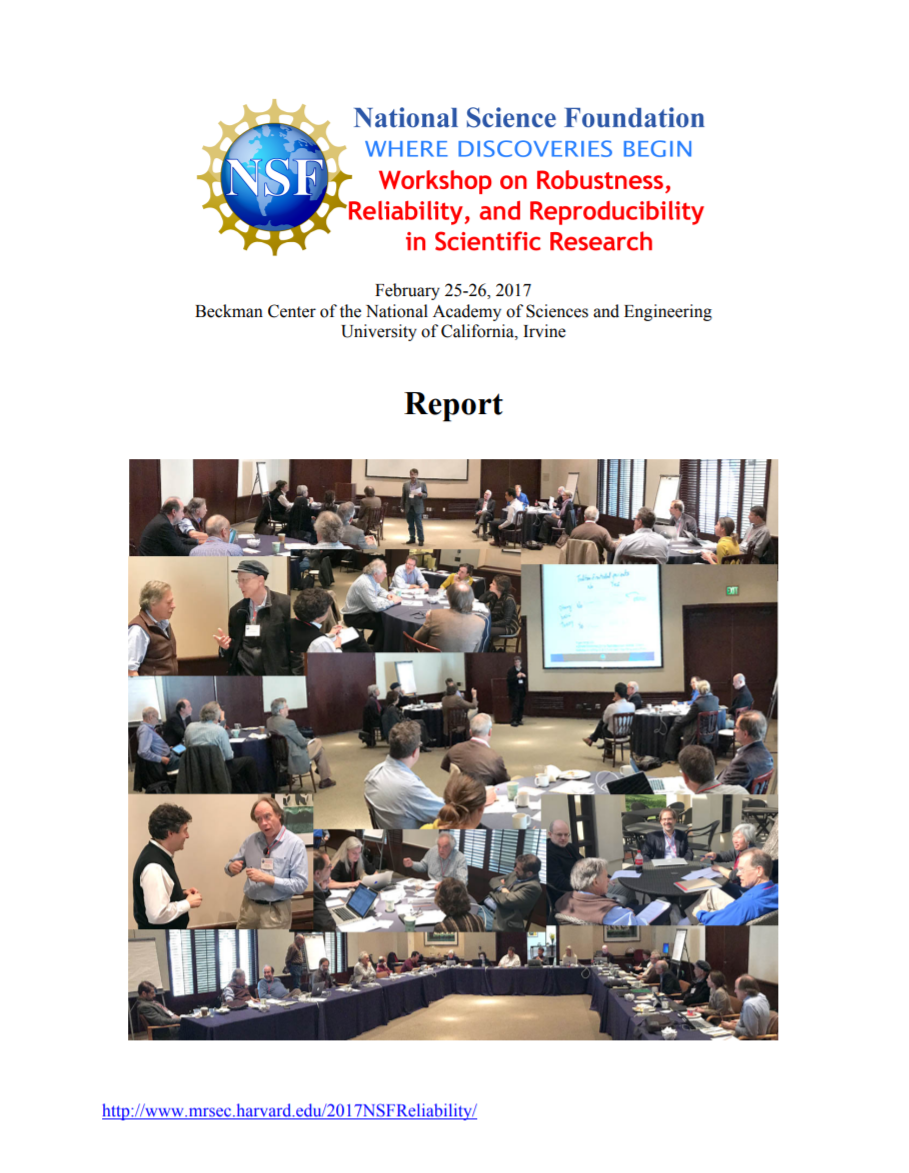 6
Investing in Research
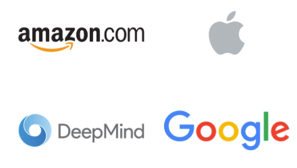 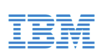 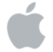 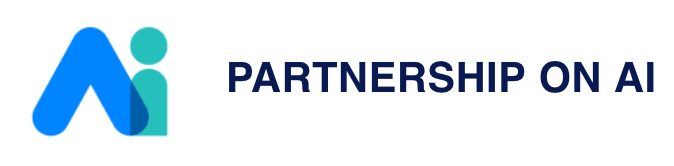 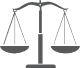 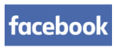 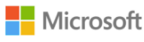 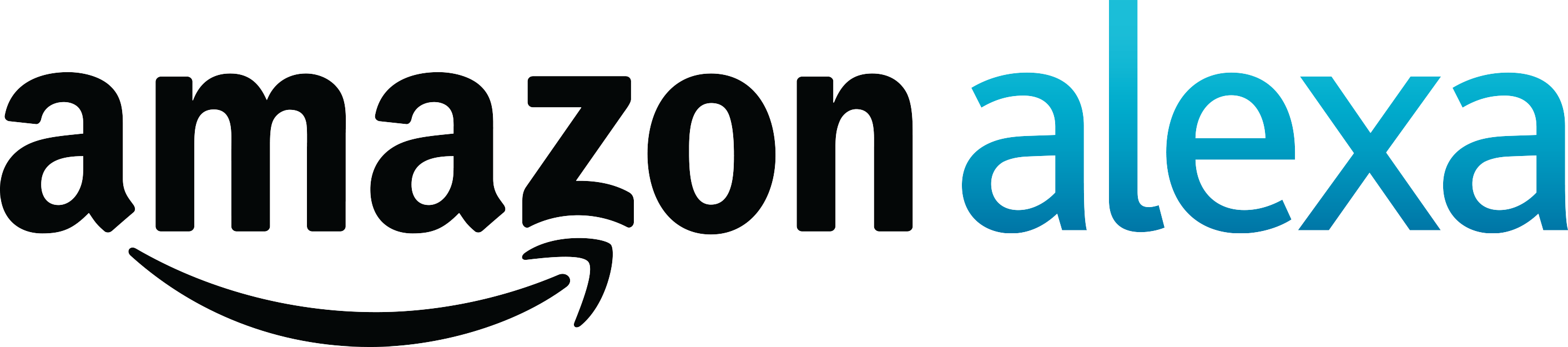 AI and Society
Fairness in AIwith
Amazon
Fairness, Ethics, Accountability, and Transparency for Research
7
Training an Ethical Workforce
Computer Science for All(CSforAll)
Goal: provide access to rigorous, engaging CS education for all K-12 students in the USA
New College Board Advanced Placement® exam launched; includes modules for teaching the ethical use of technology
Computing in Undergraduate Education
Integrating computing with other fields as a key tool to solve challenging problems
Cultivating networked communities that can work together to improve CS higher education
Encouraging integrating the study of ethics
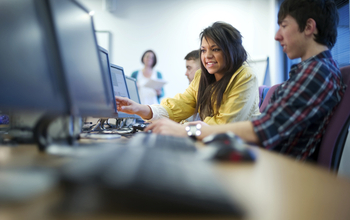 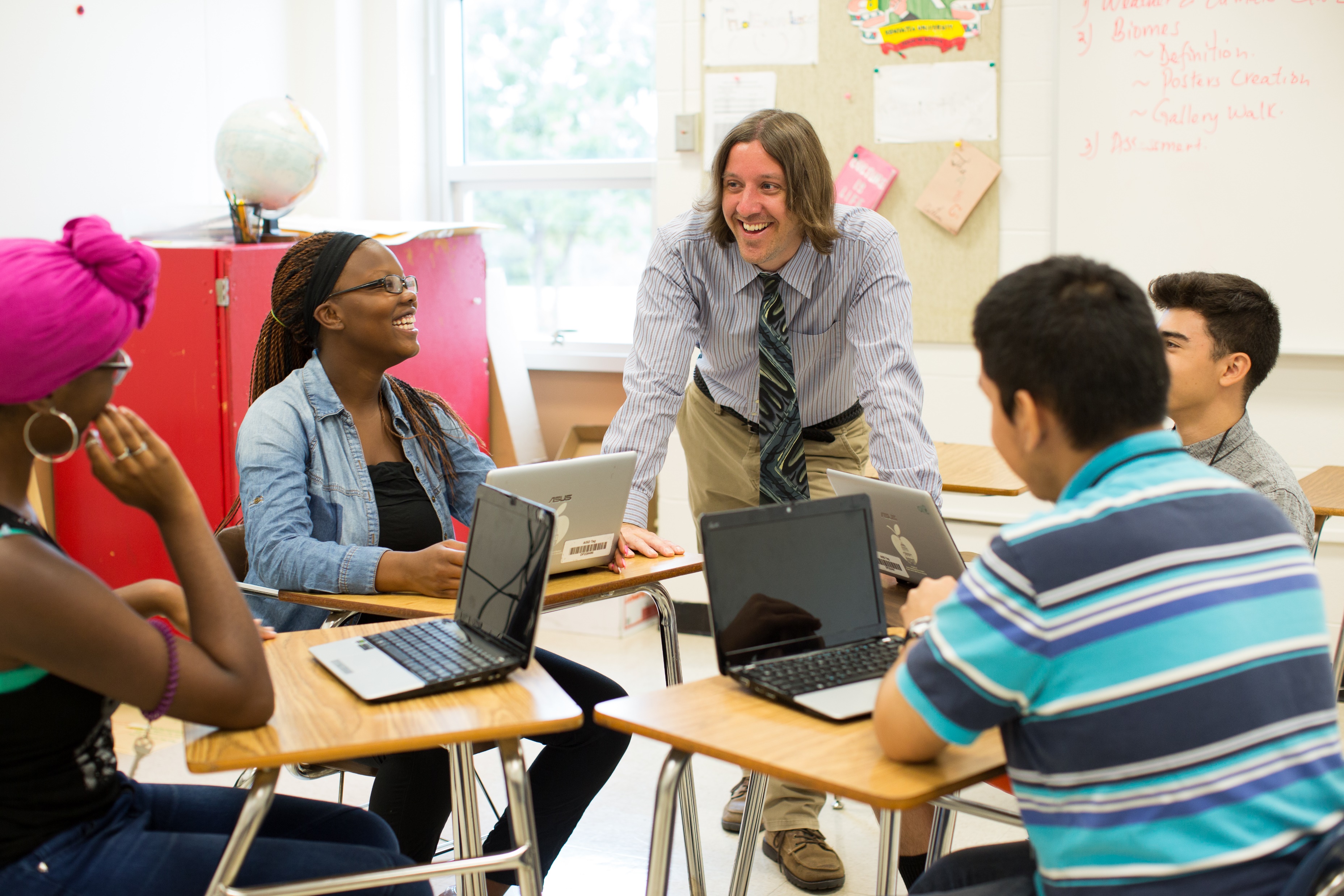 8
Communicating Through NSF.gov
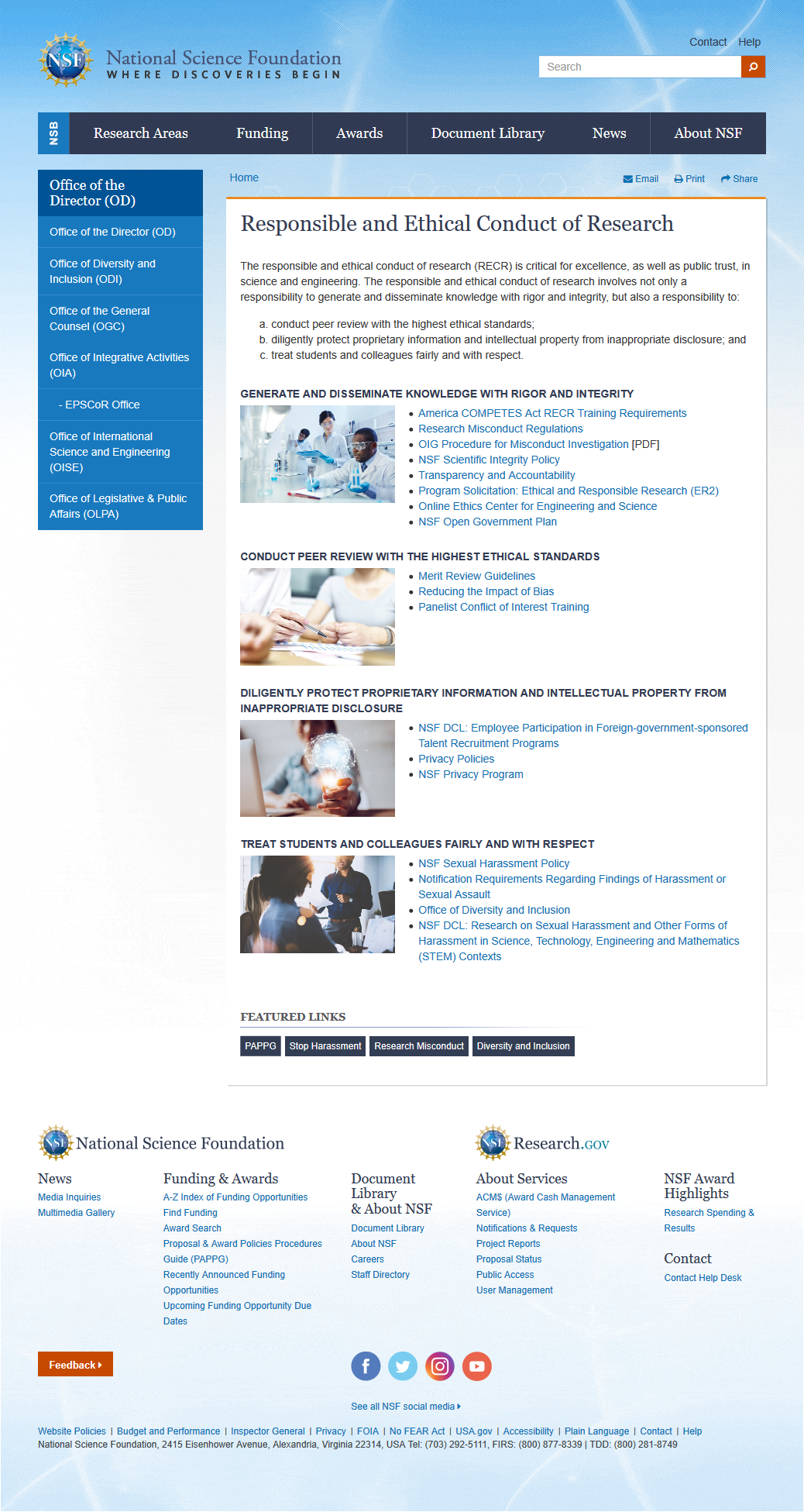 9
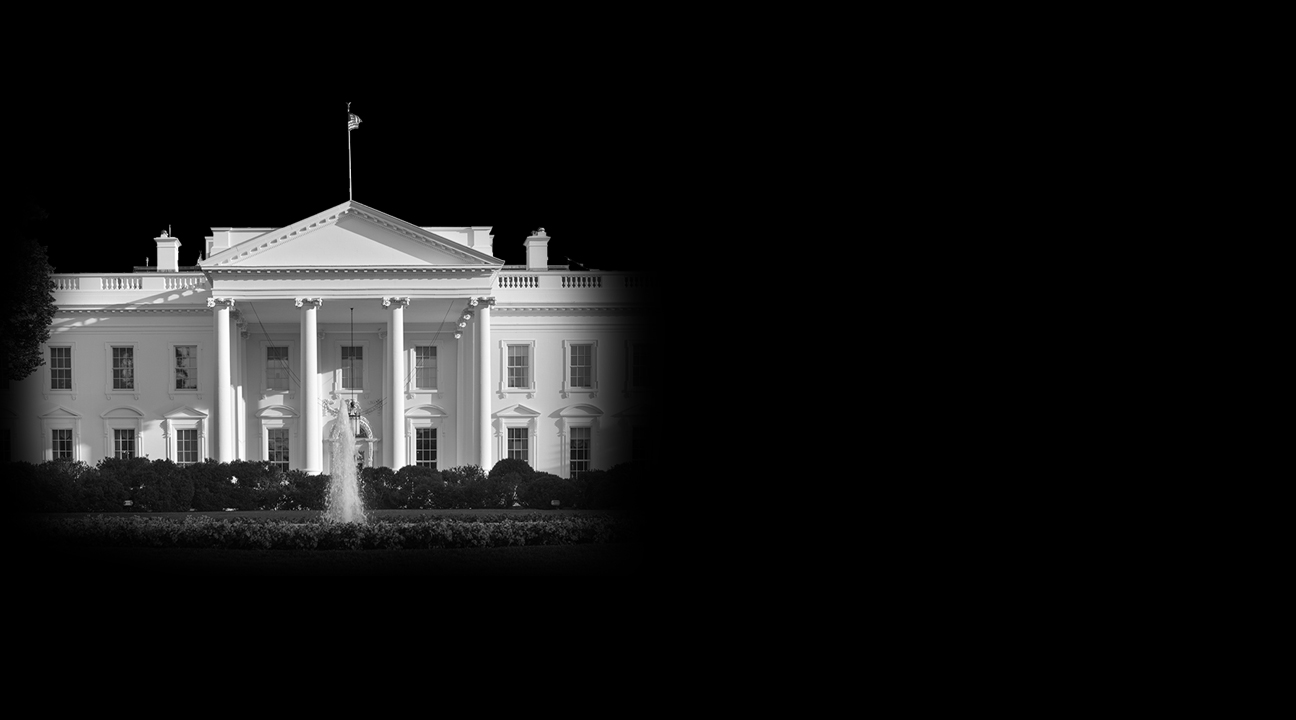 “Unleashing American discovery and innovation means providing the environment that allows our scientists, engineers, inventors, and entrepreneurs to do what they do best – explore, discover, and be creative.” 


Dr. Kelvin K. Droegemeier
Director, The White House Office of Science and Technology Policy
10
U.S. National Science & Technology Council
National Science and Technology Council (NSTC)
Coordinates US science and technology policy across the federal government
11
NSTC Joint Committee on Research Environments (JCORE)
Launched in May 2019
Co-chaired by White House Office of Science & Technology Policy and several US science agencies
Three overall objectives
Elevate research environment issues 
Convene and lead by example
Engage with external community
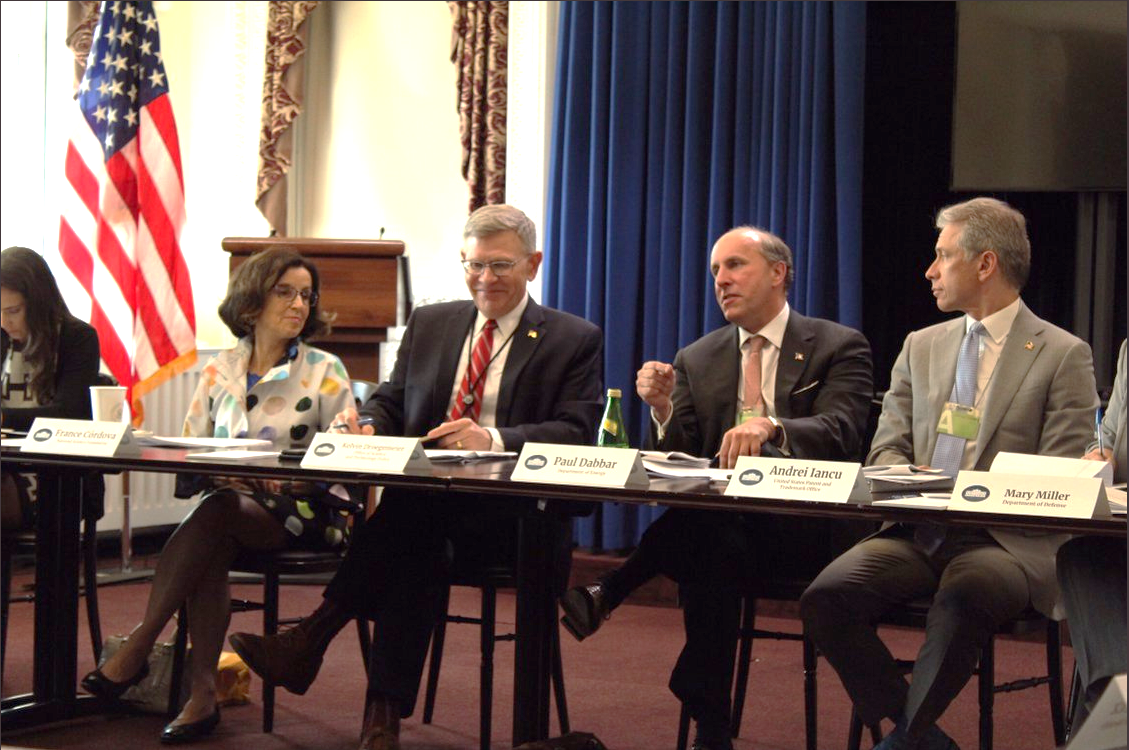 12
JCORE has Four Subcommittees
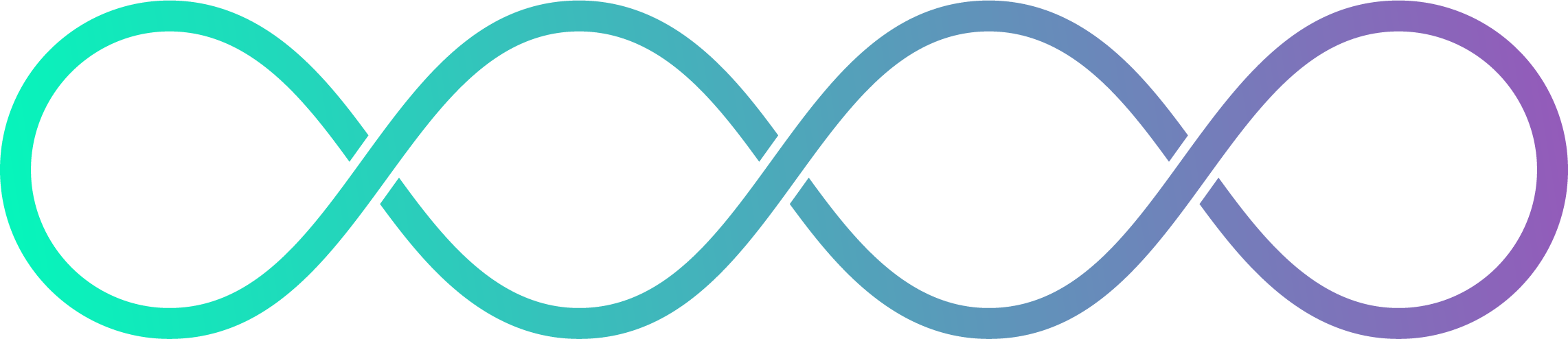 CoordinatingAdministrative Requirements for Research
Safe & Inclusive Research Environments
Rigor & Integrityin Research
Research Security
NSF co-chairs all four subcommittees
13
Working with International Partners
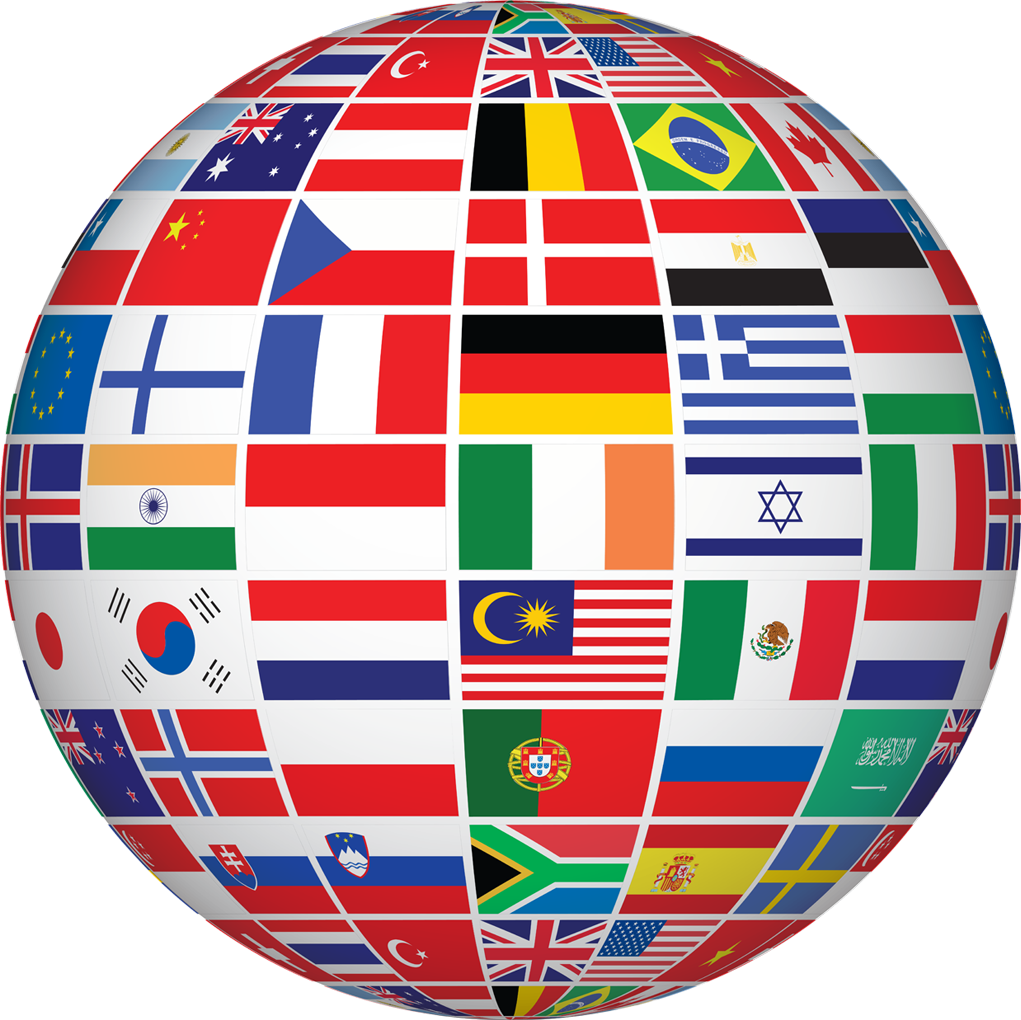 14
Global Research Council
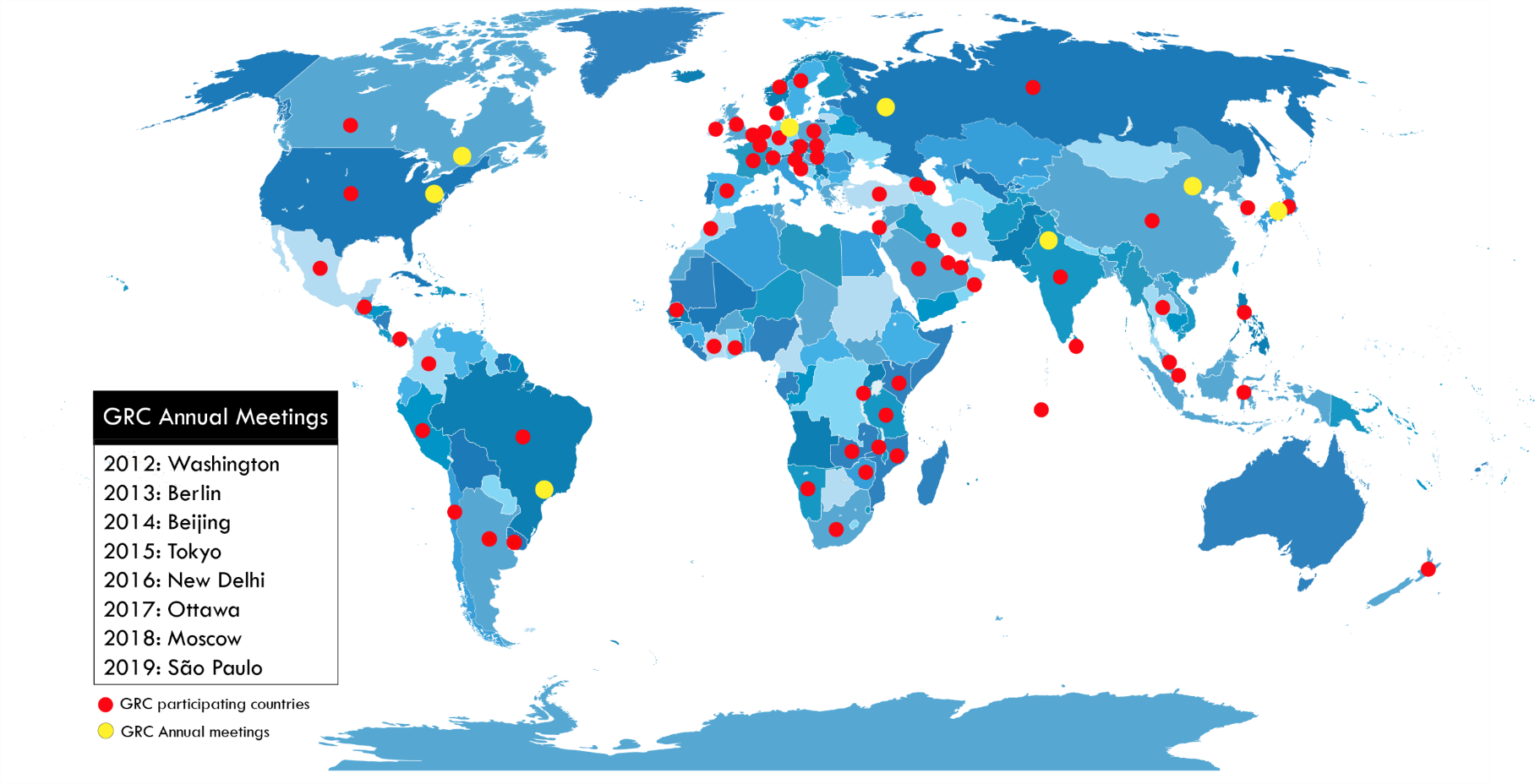 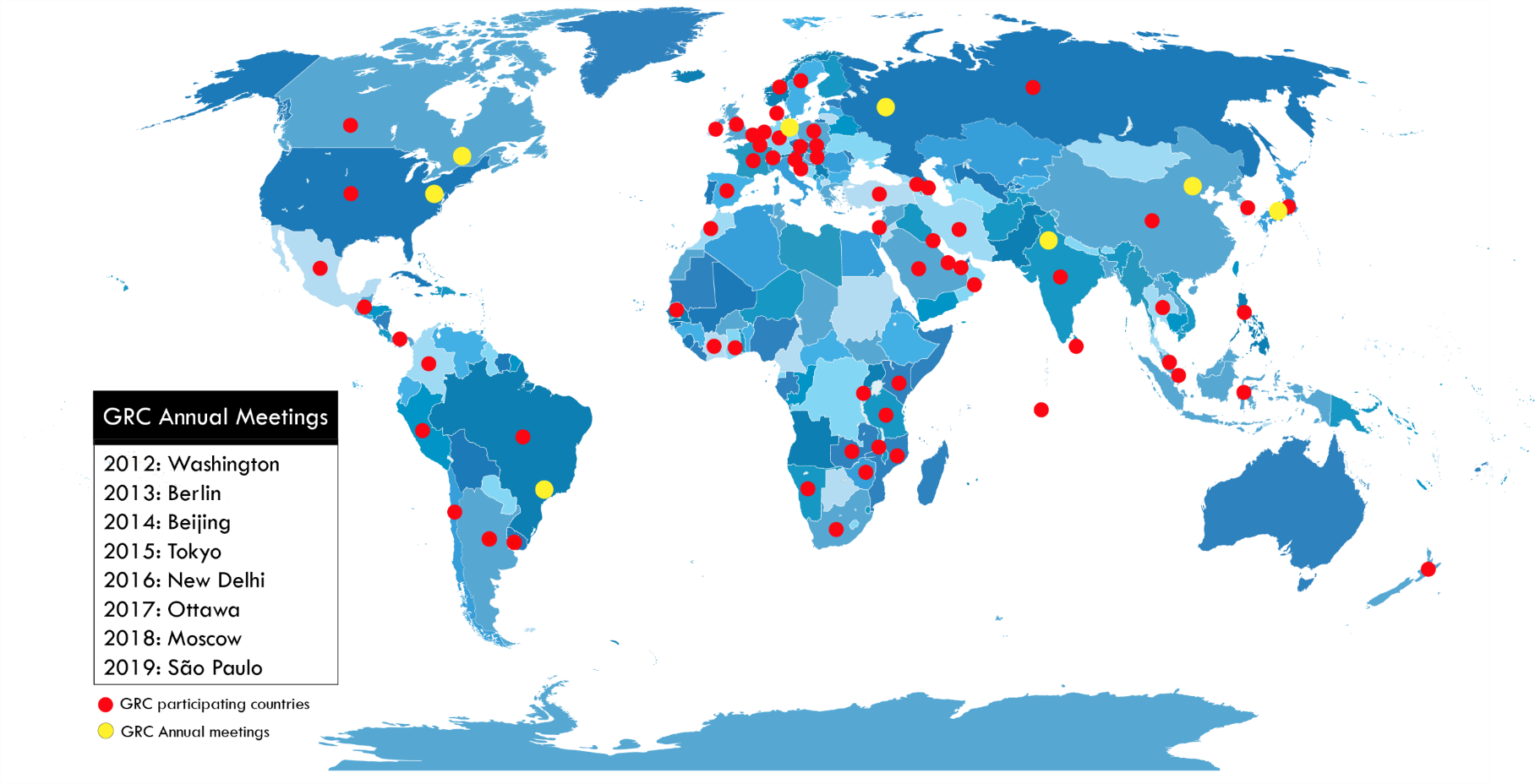 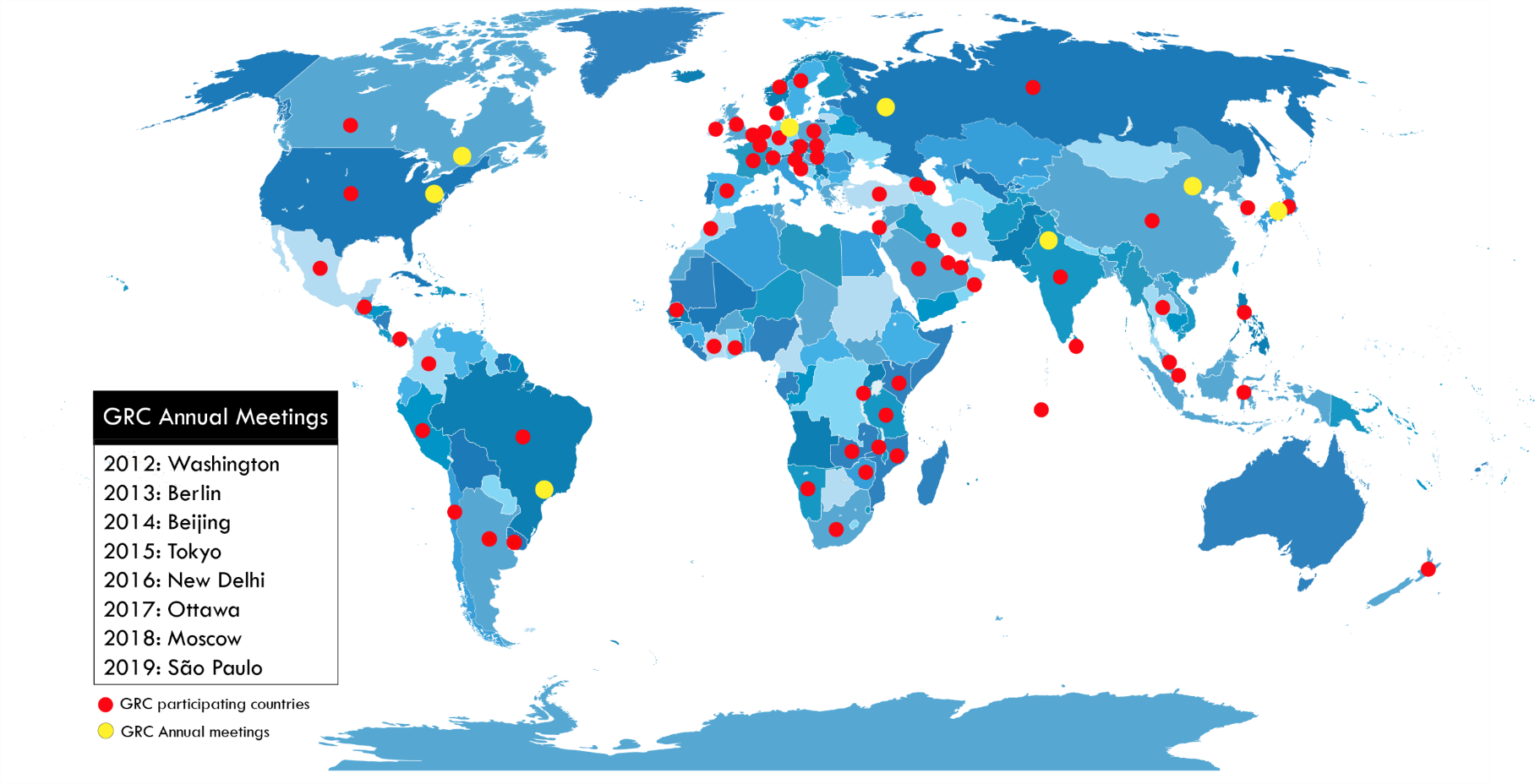 15
OECD Principles for Trustworthy AI
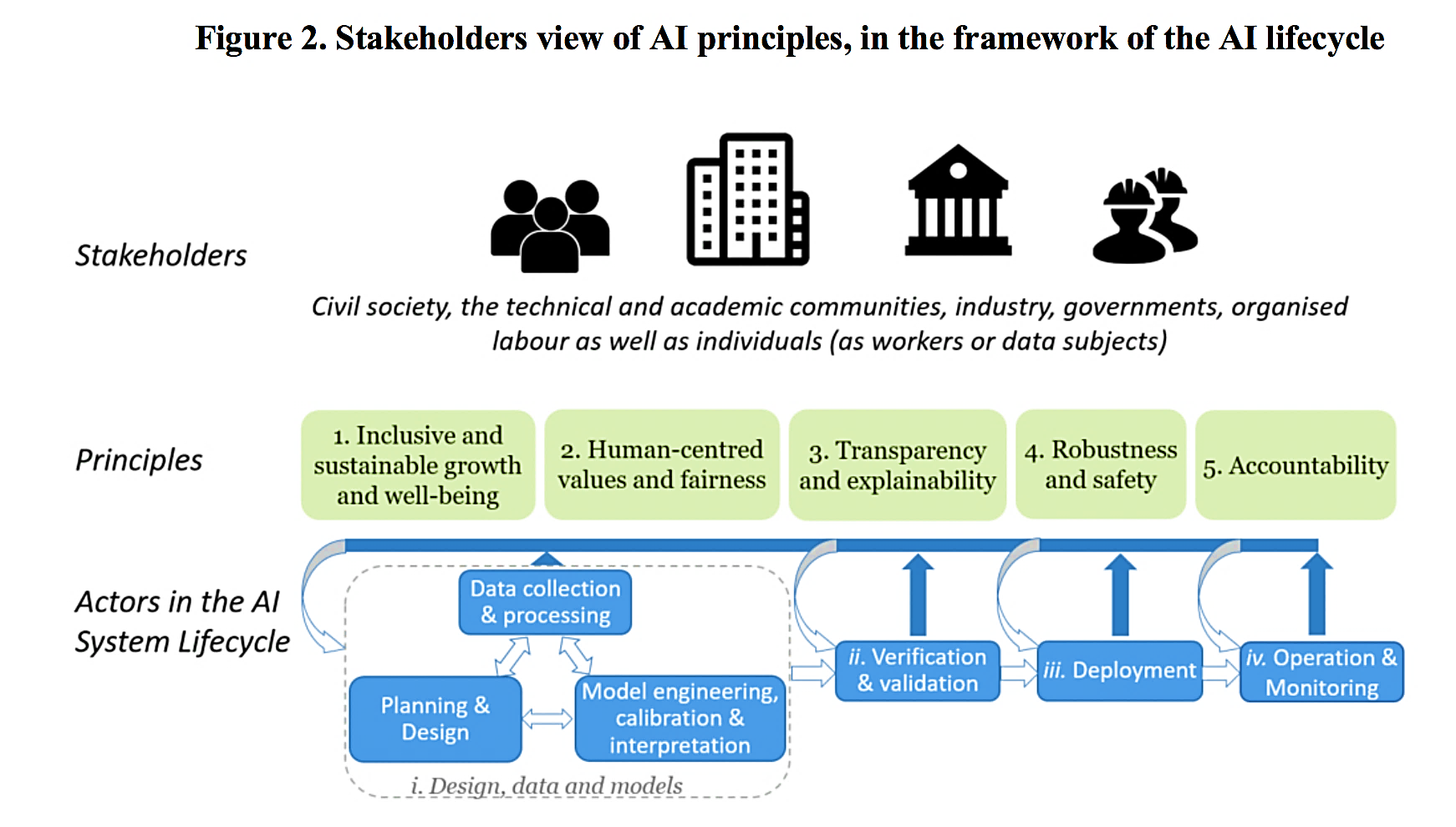 Stakeholders
Civil society, the technical and academic communities, industry, governments, organized labor as well as individuals (as workers or data subjects)
Principles
Human-centered values and fairness
Accountability
Inclusive and sustainable growth and well-being
Transparency and explainability
Robustness and safety
16
A New Landscape for Research
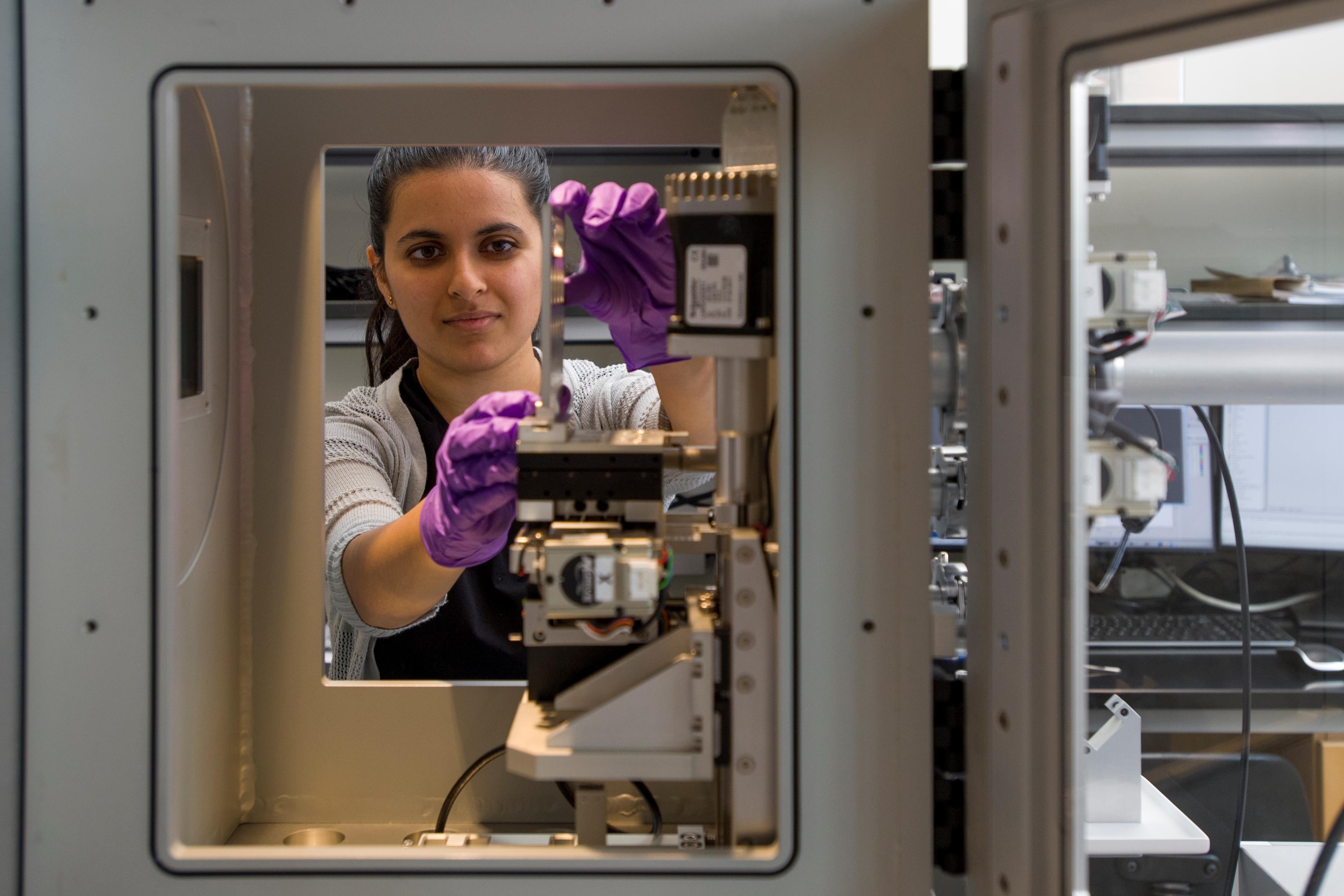 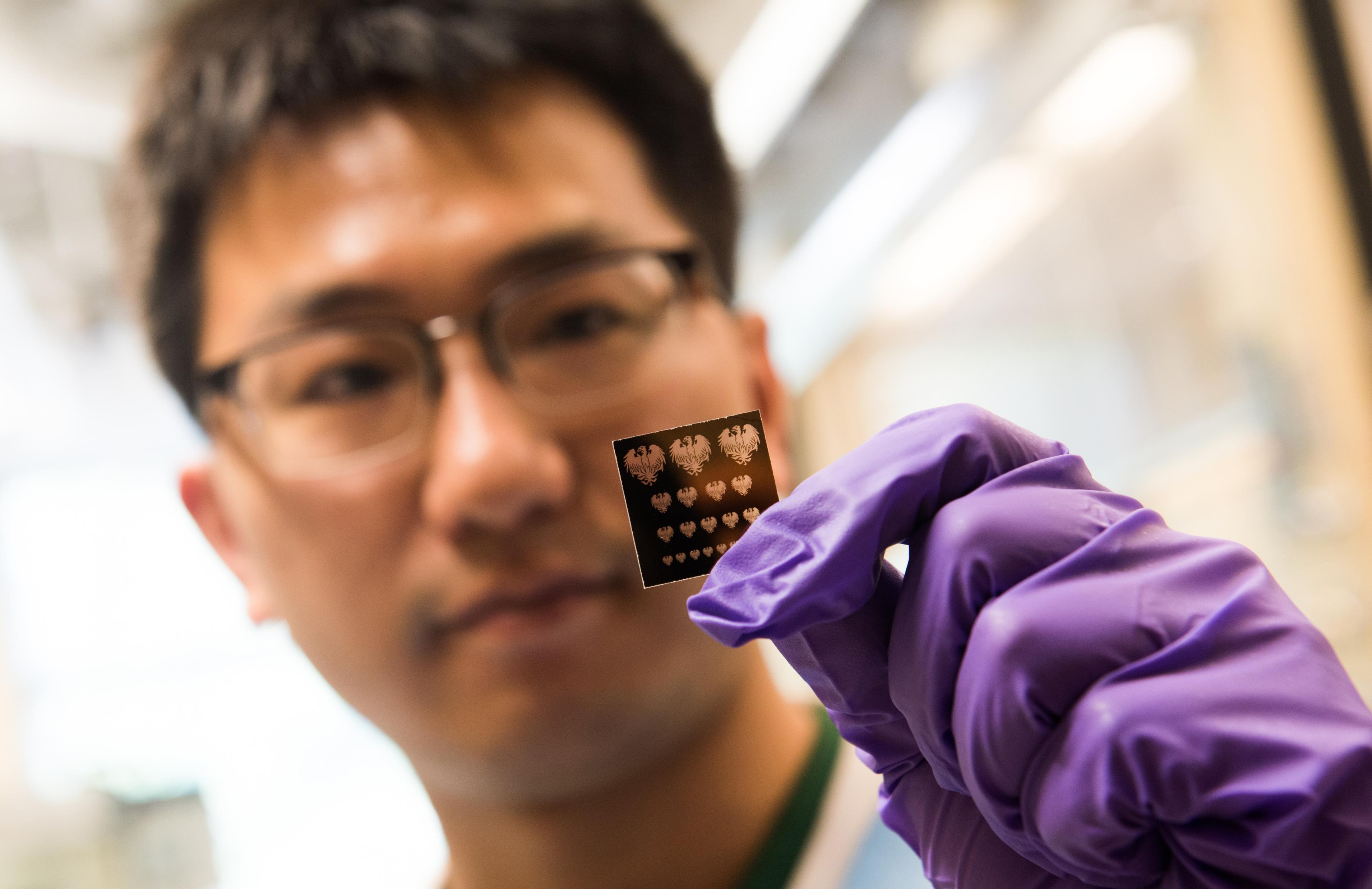 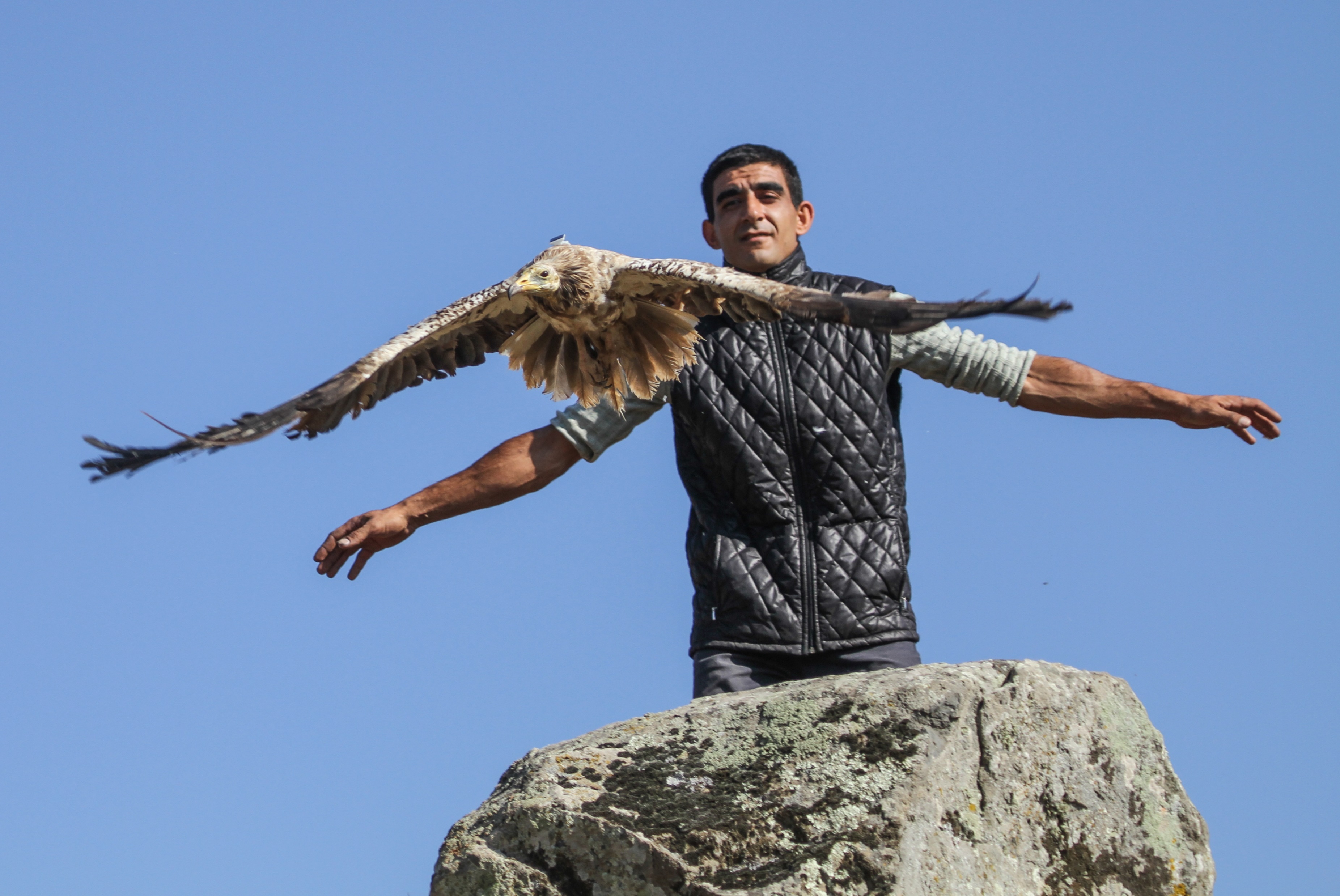 17
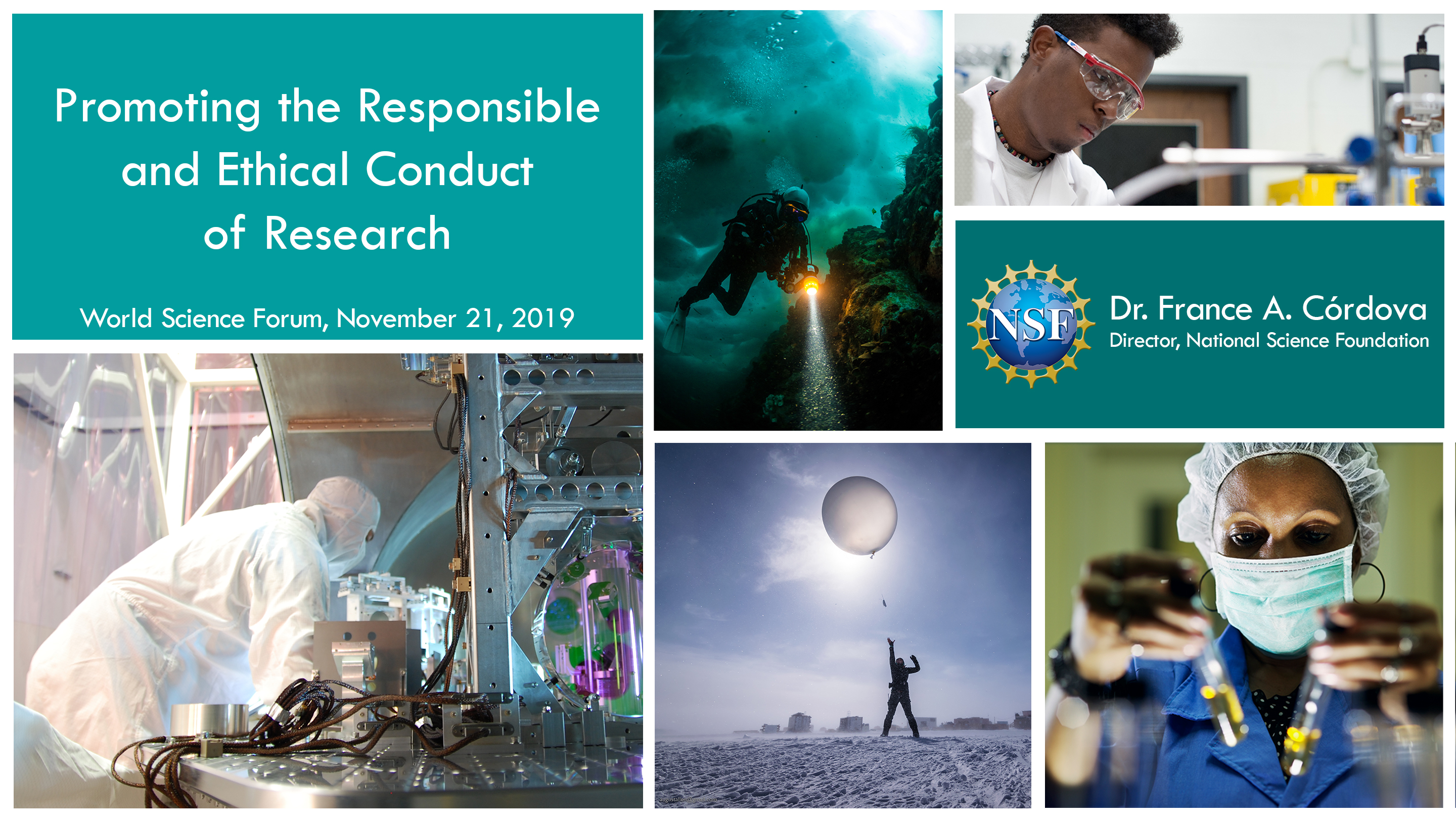 Dr. France A. CórdovaDirectorNational Science Foundation